Possible New Distribution Scheme
Attempt to somewhat automate process and make papers more readily available to the compilers
Using either Dropbox or Google Drive (to start)
MSU
MSU_done
Available papers
ORNL
ORNL_done
LBNL
LBNL_done
Email notification of file move
Email notification of file move/upload
Re-assessment of effort
Ball park numbers
We need to compile ~300 papers / year
Current commitments (approximate)
Are these correct?
TUNL                    50
ORNL                   50
New compiler added specifically to “free” up experienced ENSDF evaluators
BNL                      50
MSU                    100
Millsaps                50
Volunteers to reduce effort?
McMaster             50
LBNL                    50
Argonne                20
= 420 / year !!!
Changes to “checking” compilations
I am nowhere near as efficient as Balraj (no one is)
Minimal changes (typos, grammar, small tweaks)
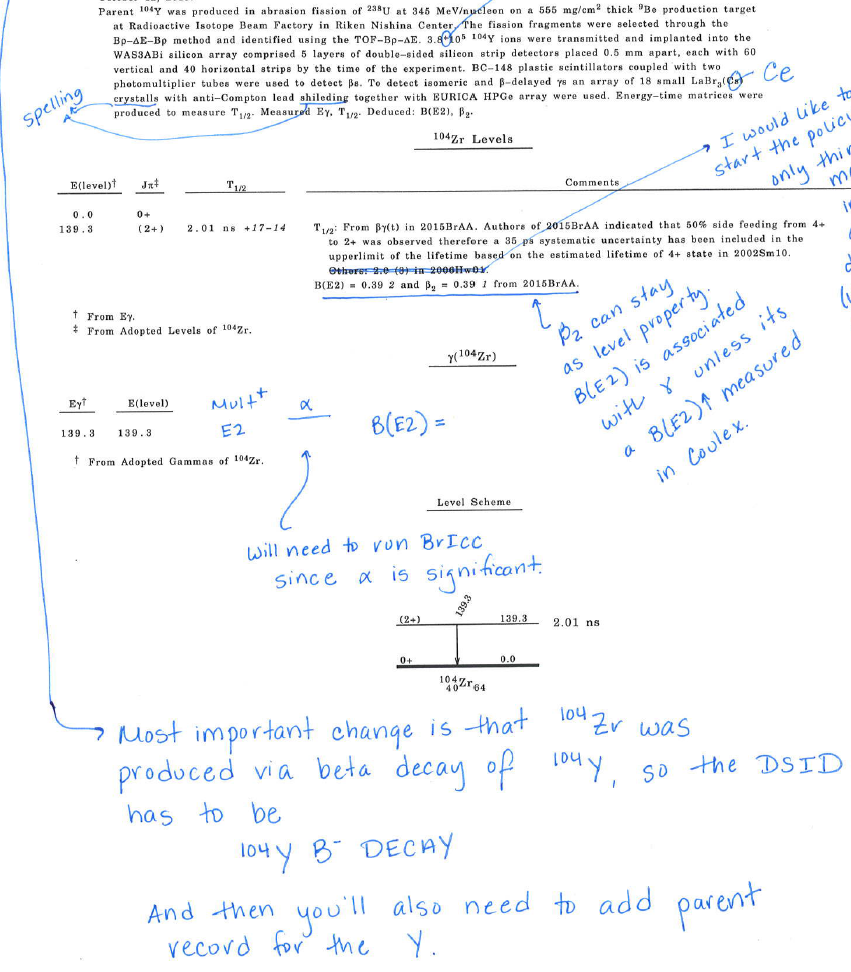 Same procedure as before
Substantial changes
Scanned printout with my suggestions, you make the changes
Missing data, serious errors
Email from me outlining issues, you submit a revised version
Miscellaneous Business
I will wait till keynumbers are uniquely assigned prior to adding to database (unless strong objections)
Please add XUNDL # to the DSID:  XUNDL-2
For simple cases where ENSDF can be updated, 
      would like to switch to the policy where we create
      both an XUNDL and ENSDF file – open for discussion